HUDM4122Probability and Statistical Inference
April 27, 2015
Given that we ran behind last class…
I will be compressing the last three lectures a little, and switching order

To ensure that we thoroughly cover the most important remaining points
In the remainder of today’s lecture
We will start our discussion of ANOVA
Analysis of Variance
In the previous lecture on c2
We discussed comparing proportions between categorical variables
What if we want to compare several means?
Which in its simplest form is

One categorical variable
One quantitative variable
Like the two-group t-test
But more than two groups!
Example
The Mt. Vernon City School District is considering 5 science curricula
Interactive Science
Holt Science Spectrum
McDougal Littell Science
CK-12 Science
Bob’s Discount Science Curriculum

They randomly divide students into five groups, and each classroom uses one curriculum
You could just…
Run (5 choose 2)=10 statistical significance tests

But there’s an issue with that

You’re running 10 statistical significance tests

Which means you have a high chance that one or more will be significant just by chance
And if you just cherry-pick from the set…
For example, comparing the best curriculum to the worst one 

You have that same risk, you’re just hiding it from yourself
There are valid ways to run several tests
They’re called post-hoc tests

If we have time at the very end of the semester, I will briefly cover one such test, Benjamini & Hochberg

If we don’t make it there, see
Chapter 5, Video 1 in http://www.columbia.edu/~rsb2162/bigdataeducation.html

Important note: Many stats courses will teach you to use the Bonferroni procedure, or Tukey’s HSD (Ch. 11-6!), in these situations
Not preferred today by most statisticians
Typically what people do is
First run an omnibus ANOVA to see if there are any differences between groups at all

Then do the post-hoc tests for individual comparisons
Idea behind ANOVA
How much variance is there in the data overall?
Use that to compute whether there’s a difference between groups
Idea behind ANOVA
We take the total variation in the data
And we divide it into the amount that can be attributed to each factor of interest

This can be used for much more complex analyses than just one categorical, one quantitative!
Assumptions of ANOVA
There are k groups
Your data within each group is normally distributed
There is a common variance s2  across groups
ANOVA is not just one test
It’s an entire family of tests

Starting with simple multi-group extensions of two-group t-tests and paired t-tests

And going to extensions like MANOVA where you’re predicting multiple variables at once
And again…
The reason to look for overall differences before hunting for individual differences between groups

Is to avoid running lots and lots and lots of tests
Single-factor ANOVA
One categorical variable
One quantitative variable
Single-factor ANOVA
H0 : All groups have the same mean m

Ha : At least one group has a mean that is statistically significantly different than the other means
Example Again
The Mt. Vernon City School District is considering 5 science curricula
Interactive Science
Holt Science Spectrum
McDougal Littell Science
CK-12 Science
Bob’s Discount Science Curriculum

They randomly divide students into five groups, and each classroom uses one curriculum
You have k samples from k populations
Common variance but different means
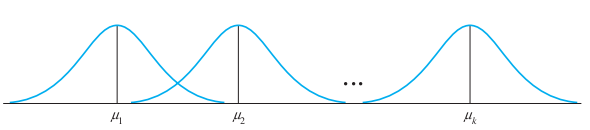 What we do
Total Sum of Squares
Easier to compute
Theoretically useful
Total Sum of Squares
Is made up of two components
The sum of squares for treatments (SST)
The sum of squares for errors (SSE)

Total SS = SST + SSE
Sum of Squares for Treatments (SST)
Sum of Squares for Errors (SSE)
Note
Since Total SS = SST + SSE

You only need to calculate two of them…

Although calculating all three can be a good way to check yourself…
Once you have Total SS, SST, SSE
You can find the degrees of freedom for each

And then compute the mean squares

Which are used to conduct an ANOVA
Degrees of freedom
Degrees of freedom on total SS = (n-1)
Degrees of freedom on SST = (k-1)
Degrees of freedom on SSE = n-k
Mean squares
MSS = TSS/df(TSS)
MST = SST/df(SST)
MSE = SSE/df(SSE)

MSE is a pooled estimate of s2
Now we can test our null hypothesis
H0 : All groups have the same mean m

Ha : At least one group has a mean that is statistically significantly different than the other means
How do we test it?
Well, if H0 is true

Then MST = MSE

Because the variation between groups will be the same as the variation within all groups
How do we test it?
But if H0 is false

Then MST > MSE

Because the variation between groups will be different than the variation within all groups
So we can compute
F Distribution
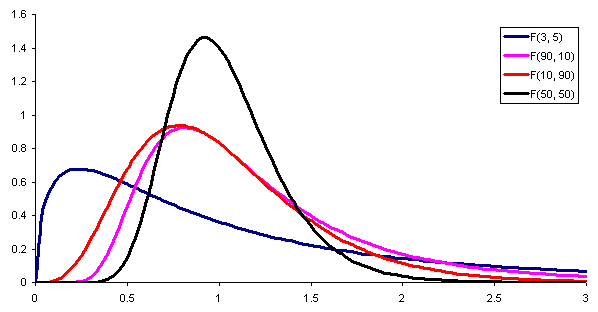 From www.epixanalytics.com
Rejection Region
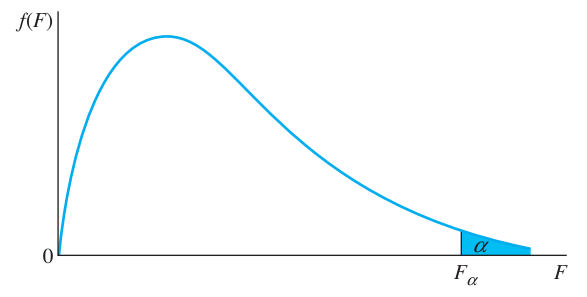 F Distribution
Is the ratio of two c2  distributions

F = c12 (df1)/ c22 (df2)
F Distribution
And as such, it has two types of degrees of freedom




F = c12 (df1)/ c22 (df2)
numerator df
denominator df
F distribution
Numerator degrees of freedom
MST degrees of freedom
k-1

Denominator degrees of freedom:
MSE degrees of freedom
n-k
Finding the p value
For a given F value, denominator degrees of freedom df (MST), and numerator degrees of freedom df (MSE)

=FDIST(F,df(MST),df(MSE)

Written F(df(MST),df(MST))=f, p =
Comments? Questions?
Example: Student Attitudes
Interactive Science: 3, 4, 5
Holt Science Spectrum: 5, 5, 4
McDougal Littell Science: 4, 4, 5
CK-12 Science: 3, 3, 4
Bob’s Discount Science Curriculum: 1, 1, 2
Interactive Science: 3, 4, 5
Holt Science Spectrum: 5, 5, 4
McDougal Littell Science: 4, 4, 5
CK-12 Science: 3, 3, 4
Bob’s Discount Science Curriculum: 1, 1, 2
Total SS = SST + SSE
DF
Degrees of freedom on SST = (k-1)
DF(SST) = (5-1)=4
Degrees of freedom on SSE = n-k 
DF(SSE) = 15-4 = 11
Mean Squares
MST = SST/df(SST) = 21.0667/4 = 5.2667
MSE = SSE/df(SSE) = 4.6667/11 = 0.4242
F
Questions? Comments?
You Try It
Student Numbers of Complaints by Class

Interactive Science: 2, 4, 4
Holt Science Spectrum: 4, 4, 5
McDougal Littell Science: 3, 2, 3
CK-12 Science: 3, 4, 3
Bob’s Discount Science Curriculum: 4, 3, 4
Upcoming Classes
5/4 HW 11 due

5/6 HW 12 due

5/6 3pm REVIEW SESSION, RUSSELL 302
5/8 noon REVIEW SESSION, GRACE DODGE 453

5/11 FINAL EXAM